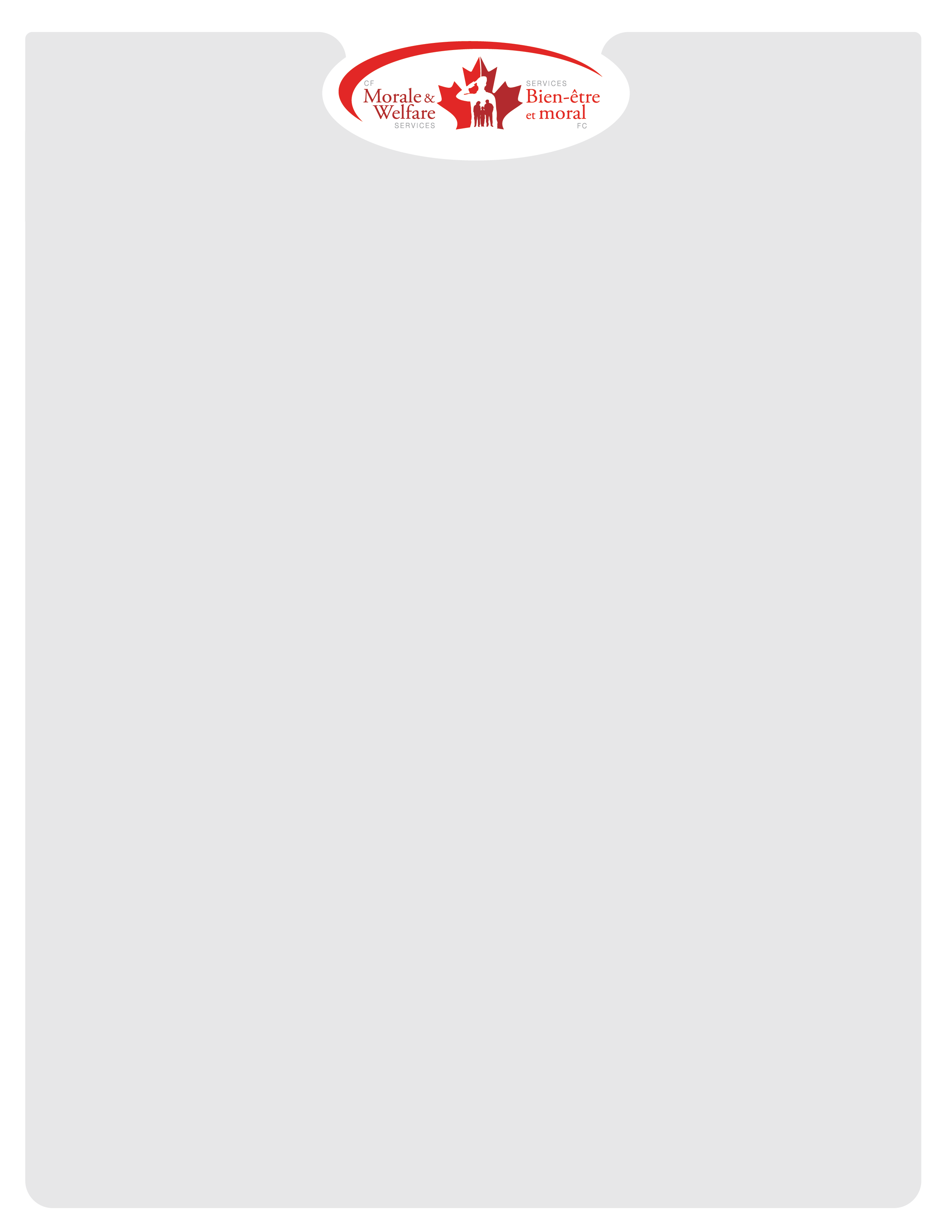 PAS DE PAIEMENT COMPTANTPAYEZ PAR
EFFLEUREMENT
 
Afin d’assurer votre protection durant la crise de santé liée à la COVID-19, nous vous incitons à payer par carte de débit ou de crédit UNIQUEMENT.
Nous vous remercions de votre collaboration. 
    
Pour de L’ASSISTANCE IMMÉDIATE, veuillez communiquer avec : 
Centre de services aux membres des SBMFC au
1-855-245-0330 ou à service@sbmfc.com
Ligne d’information pour les familles : 1-800-866-4546
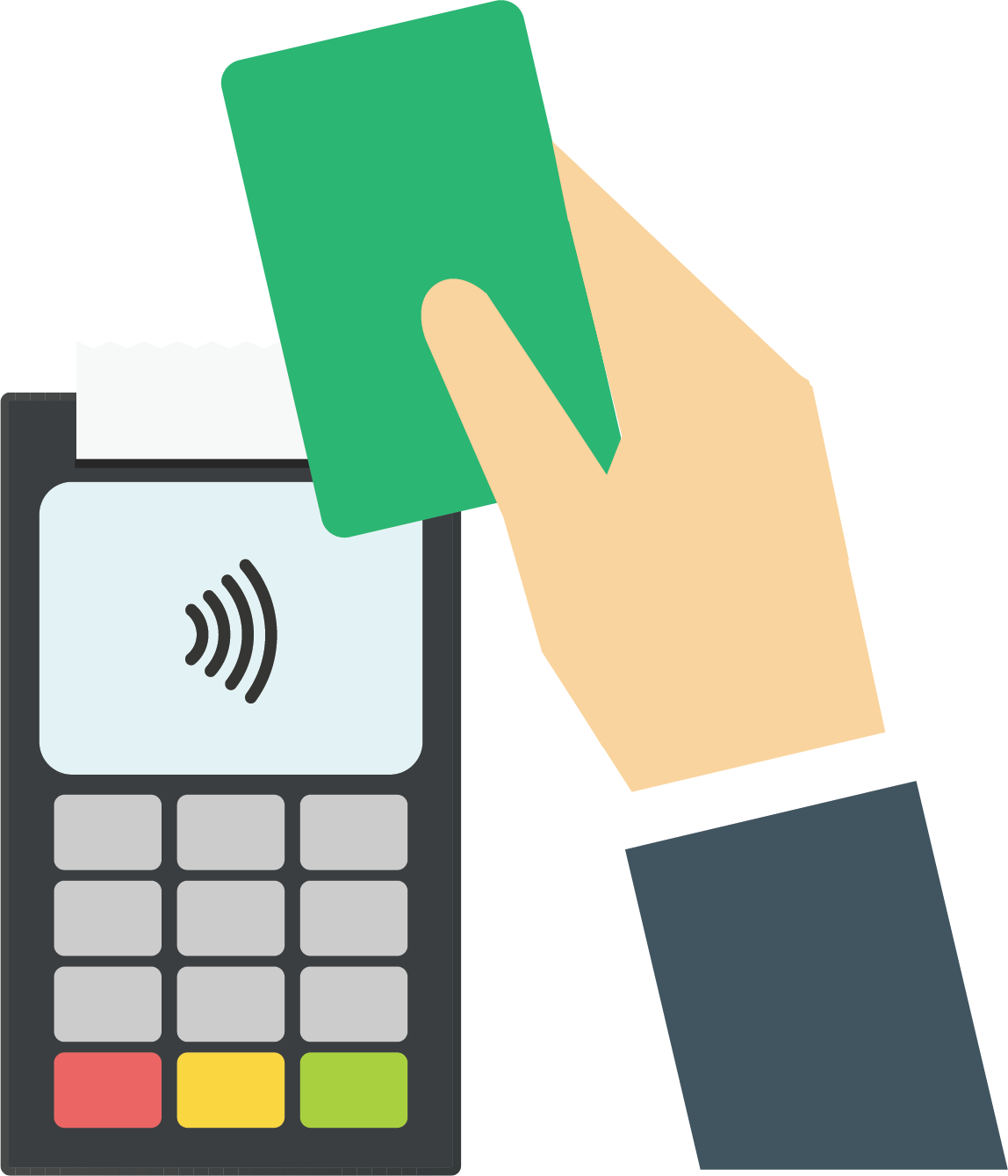